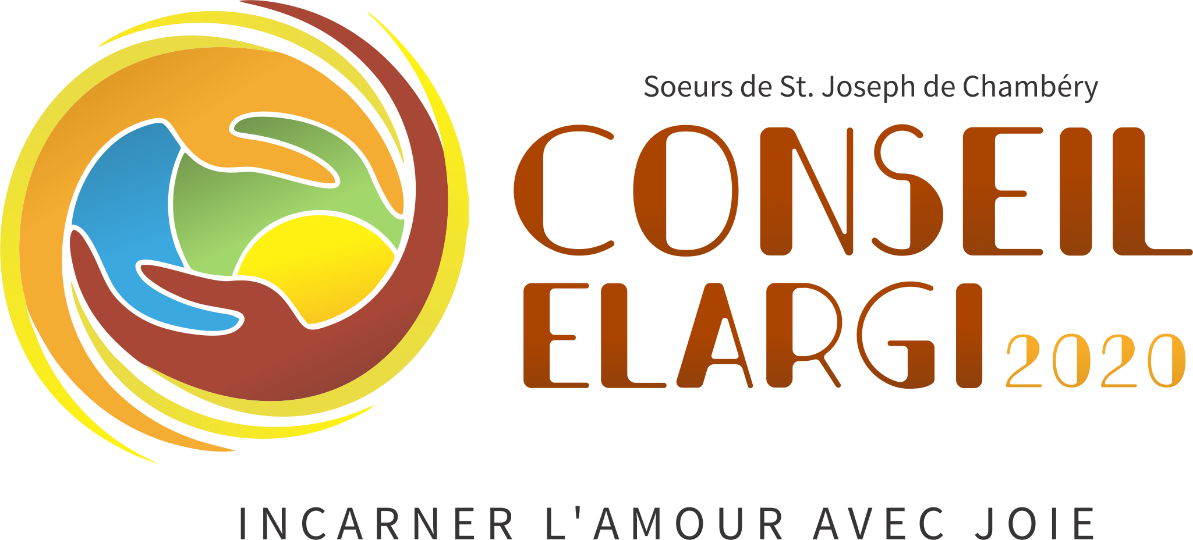 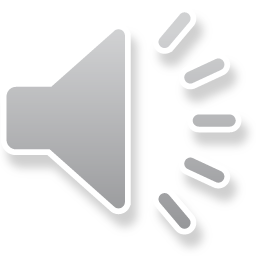 1
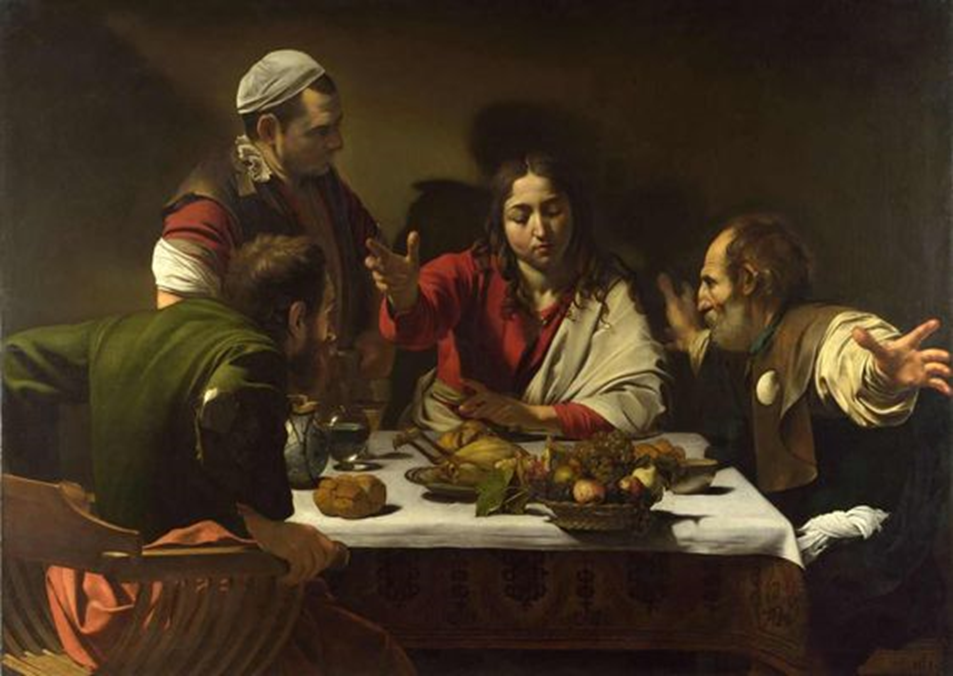 «Perché egli mangia e beve insieme ai peccatori?»
«Por que Ele come e bebe com os pecadores?»
2
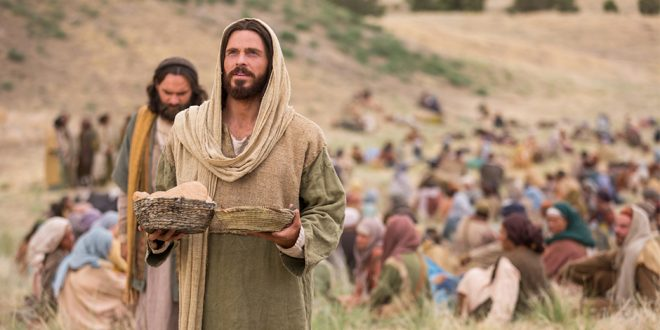 With a prayer You fed the hungry,
Com uma oração Você alimentou os famintos,
3
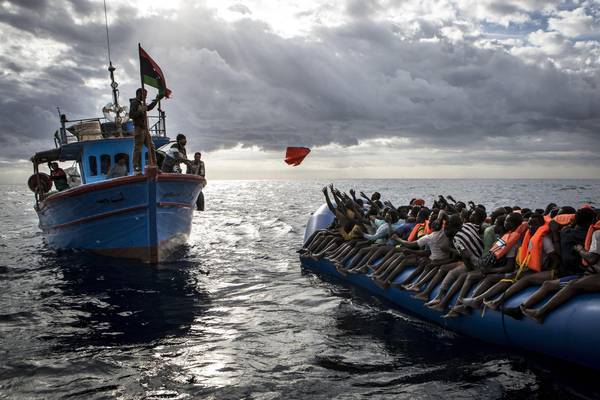 With a cry You stilled the storm;
Com um clamor, você acalmou a tempestade;
4
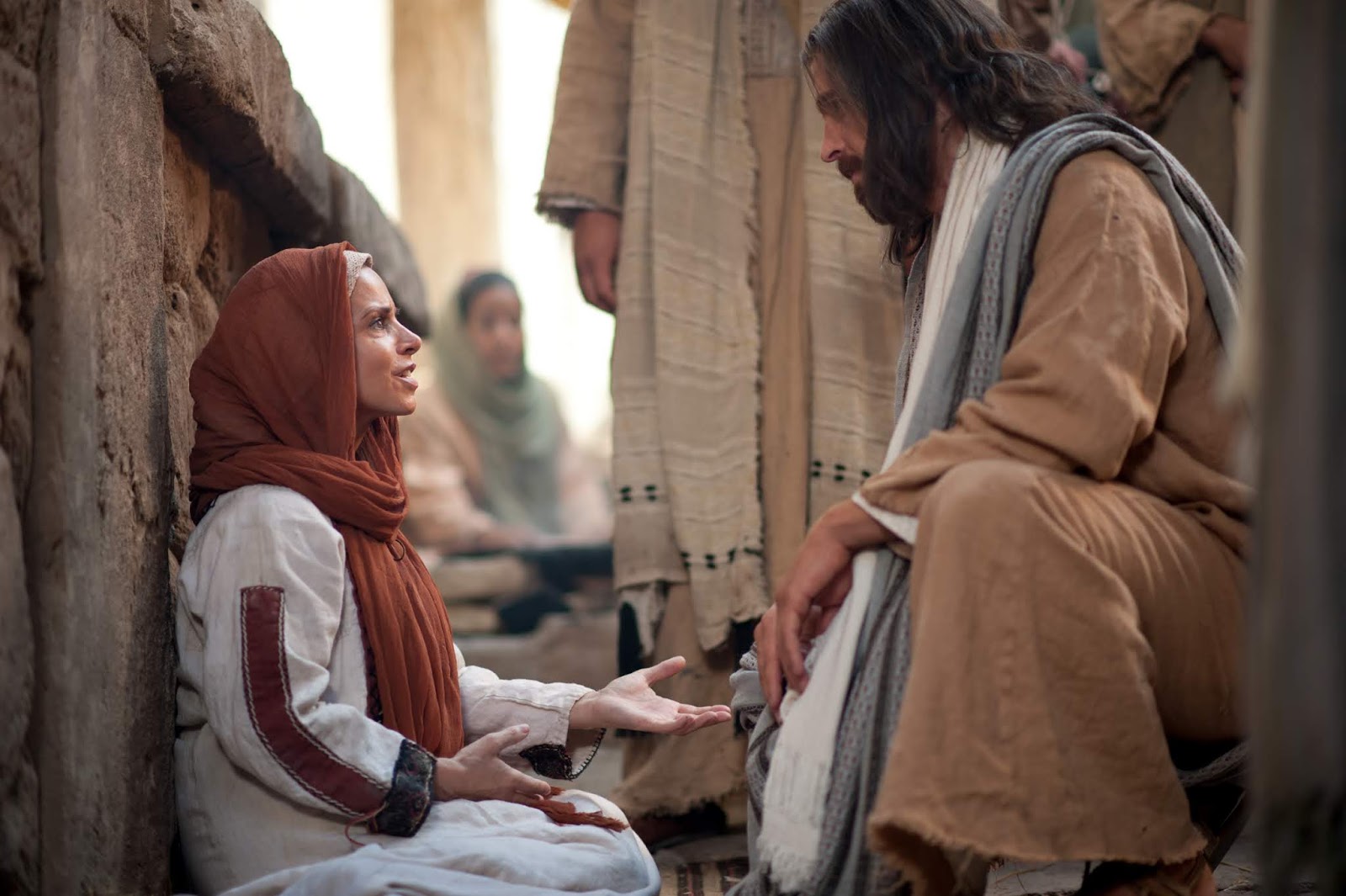 With a look You had compassion
Com um olhar Você teve compaixão
5
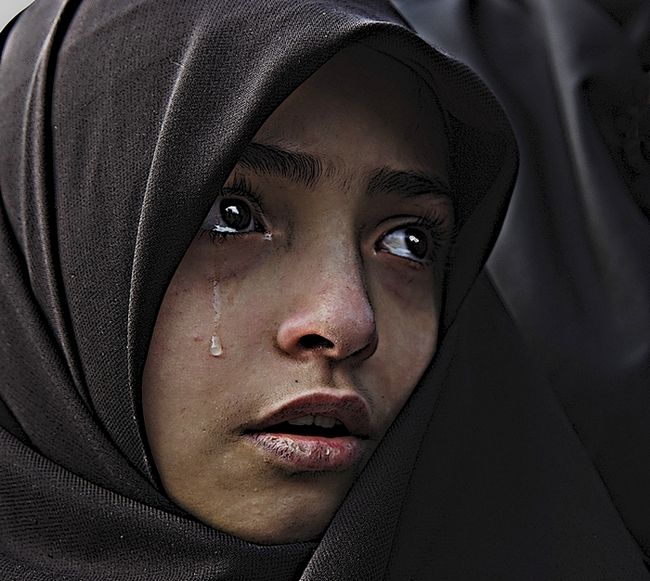 On the desperate and forlorn.
 do desesperado e abandonado
6
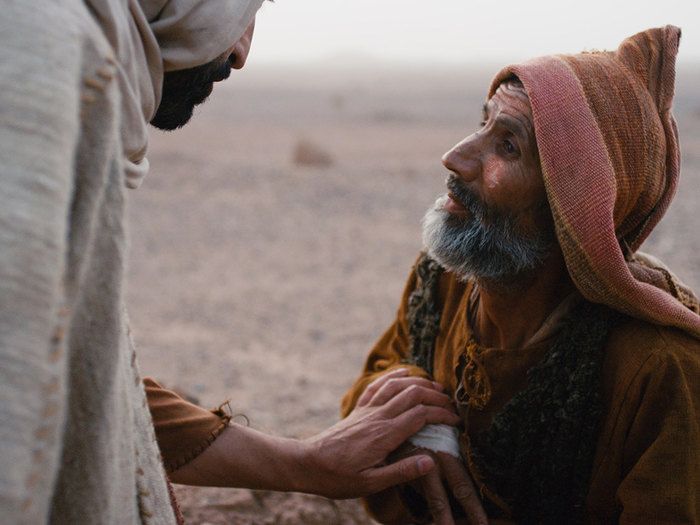 With a touch You healed the leper,
Com um toque, você curou o leproso.
7
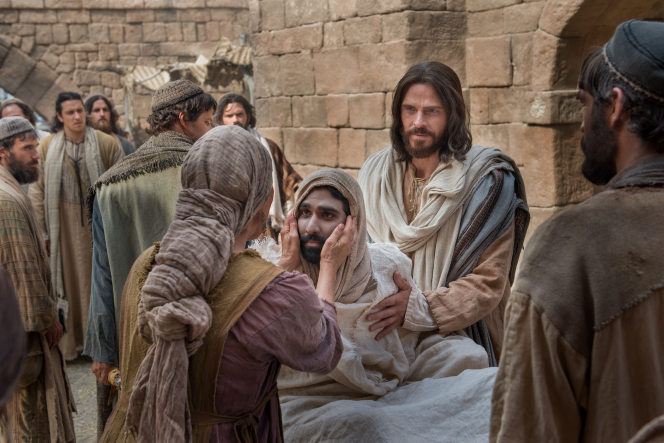 With a shout You raised the dead;
Com uma prece, você ressuscitou os mortos;
8
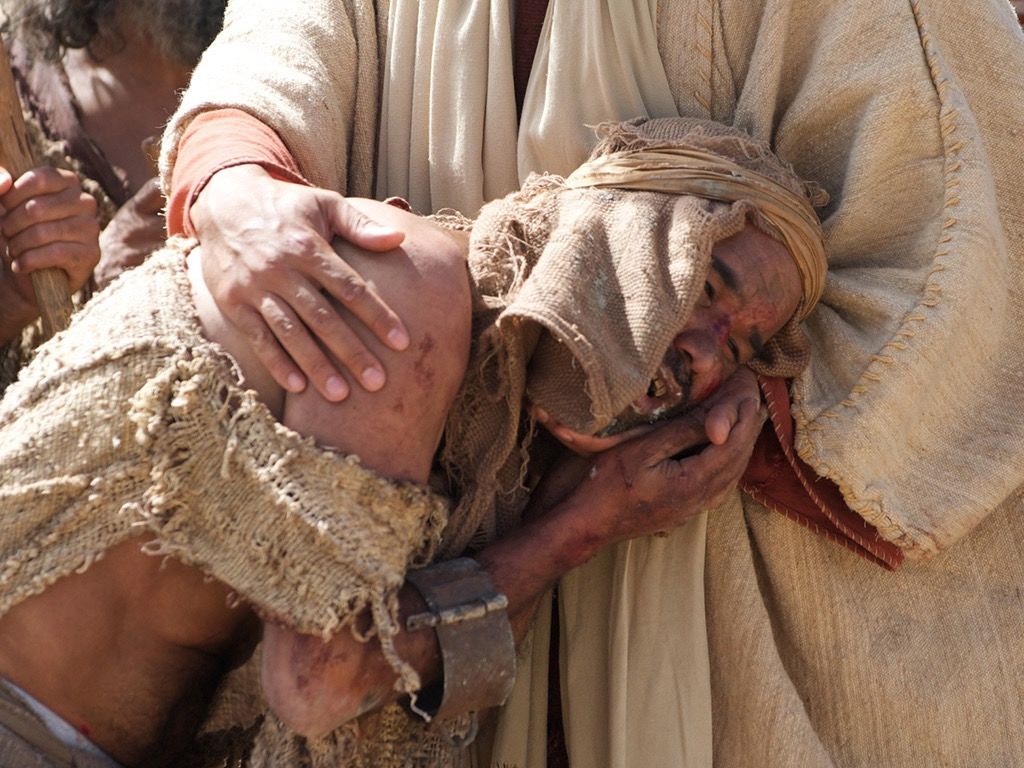 With a word expelled the demons,
Com uma palavra expulsou os demônios
9
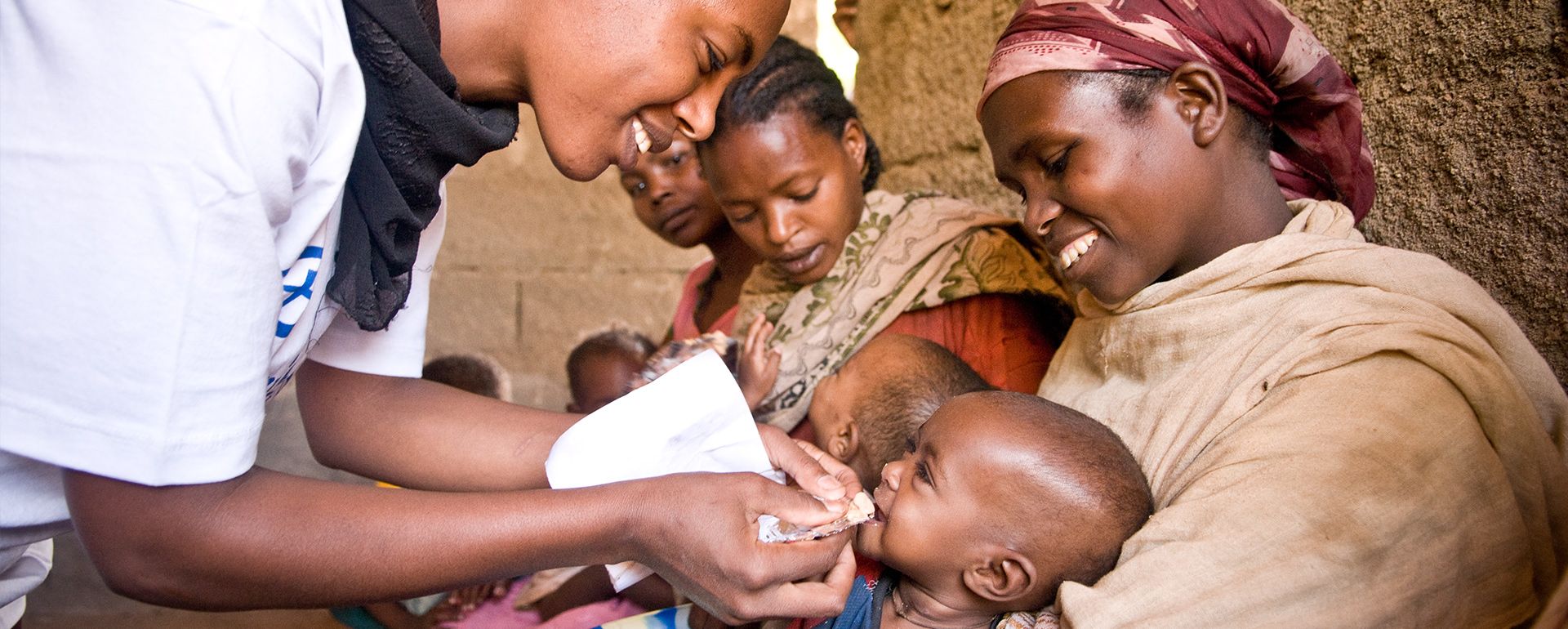 With a blessing broke the bread.
Com uma bênção partiu o pão.
10
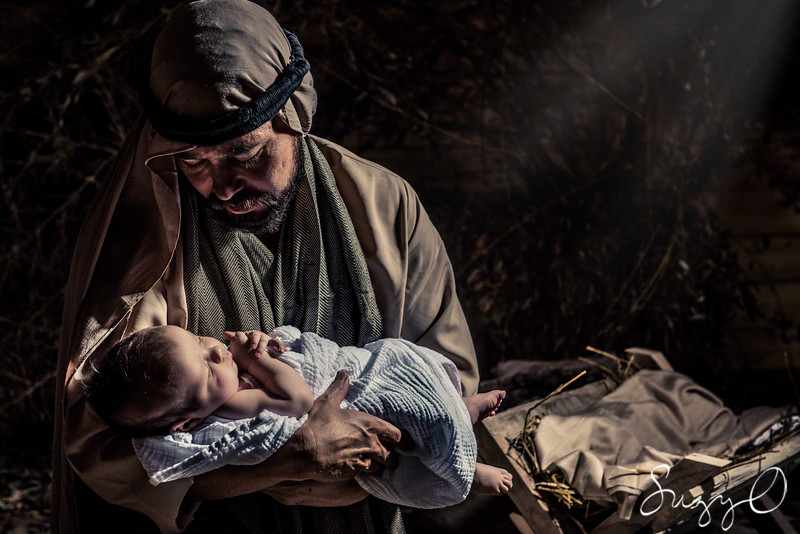 Love Incarnate, Love Divine,
Amor Encarnado, Amor Divino,
11
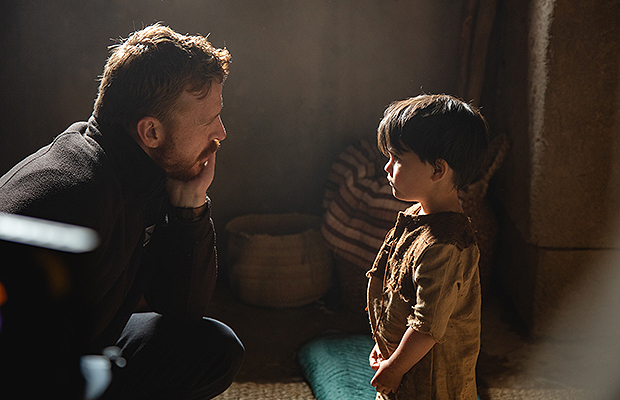 Captivate this heart of mine,
Plasme meu coração,
12
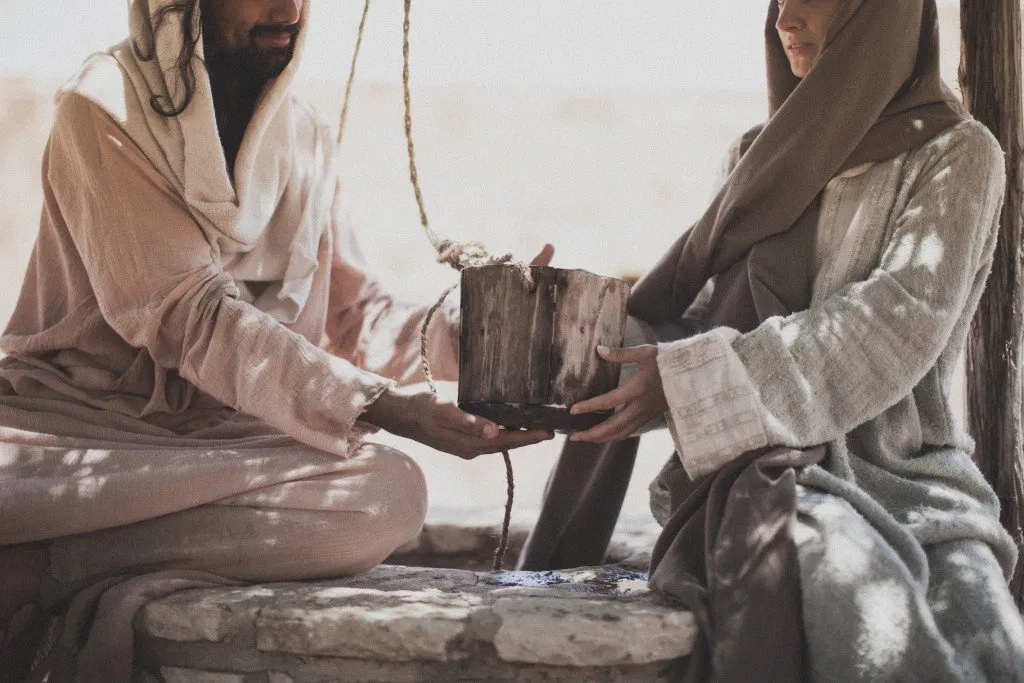 Till all I do
Até que tudo o que eu faço
13
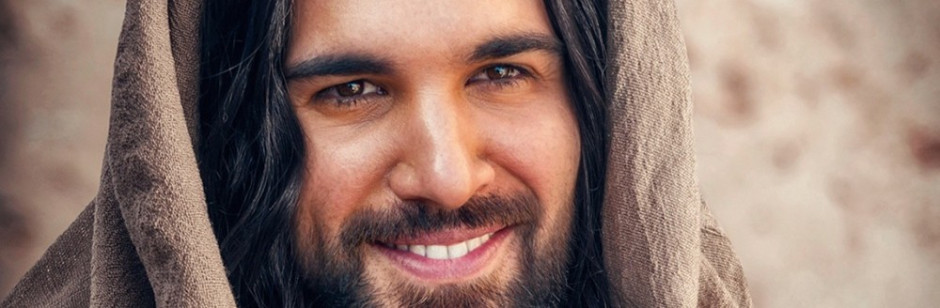 Speaks of You.
Fale de Você.
14
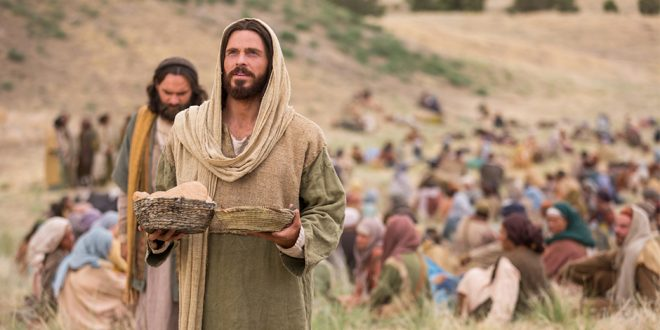 With a prayer You fed the hungry,
Com uma oração Você alimentou os famintos,
15
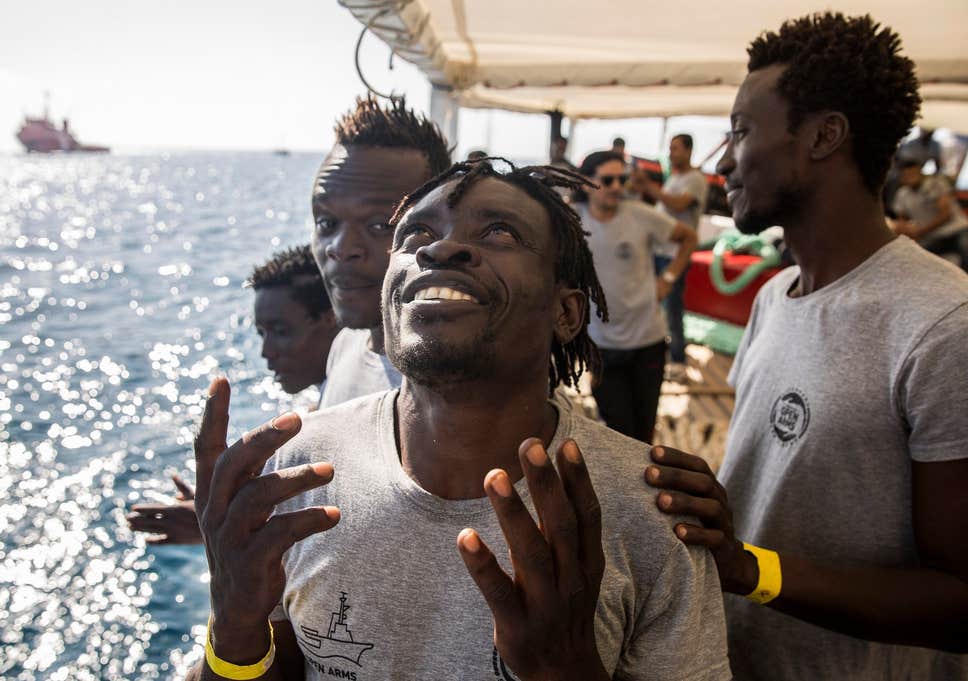 With a cry You stilled the storm;
Com um clamor, você acalmou a tempestade;
16
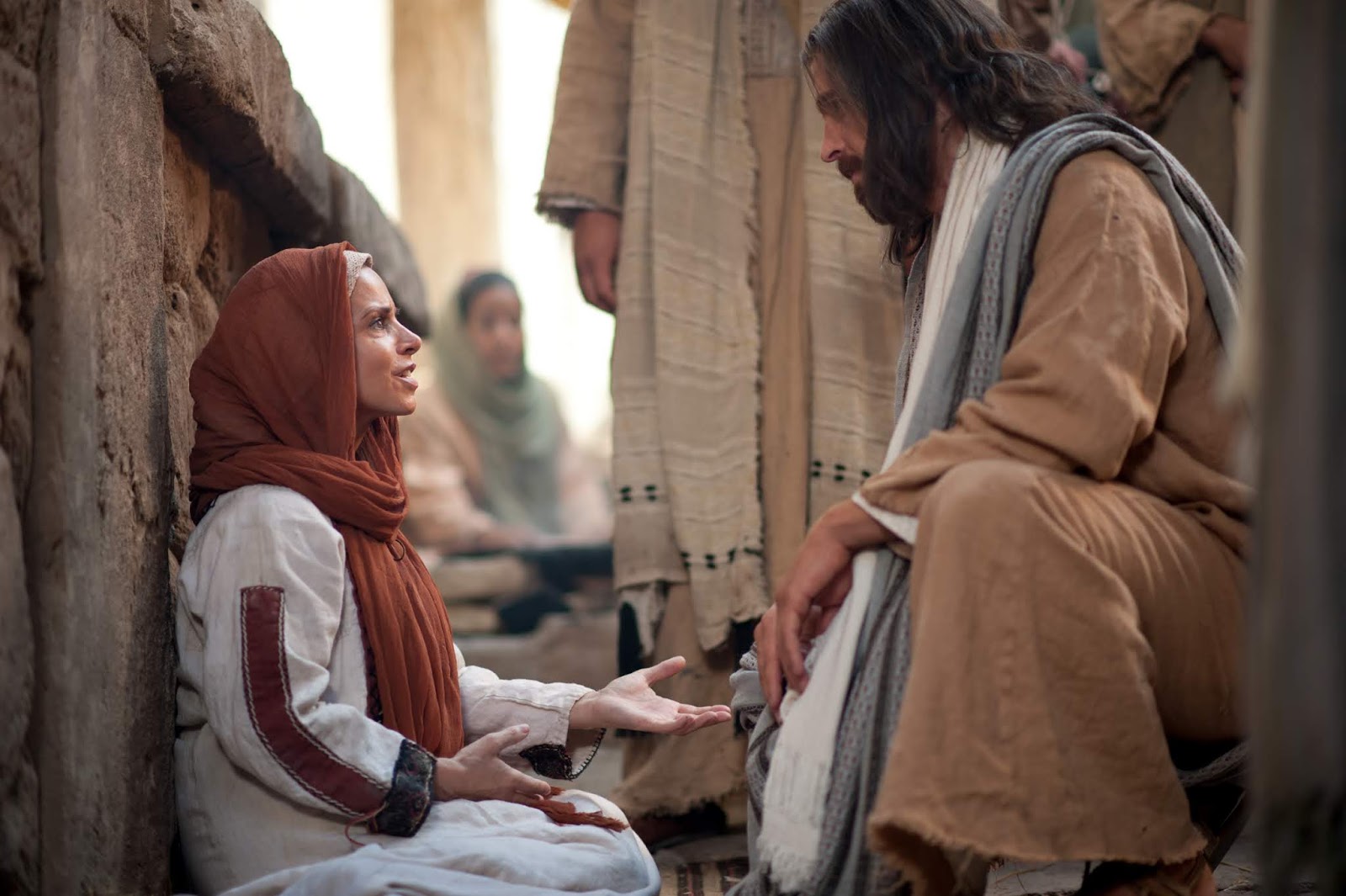 With a look You had compassion
Com um olhar Você teve compaixão
17
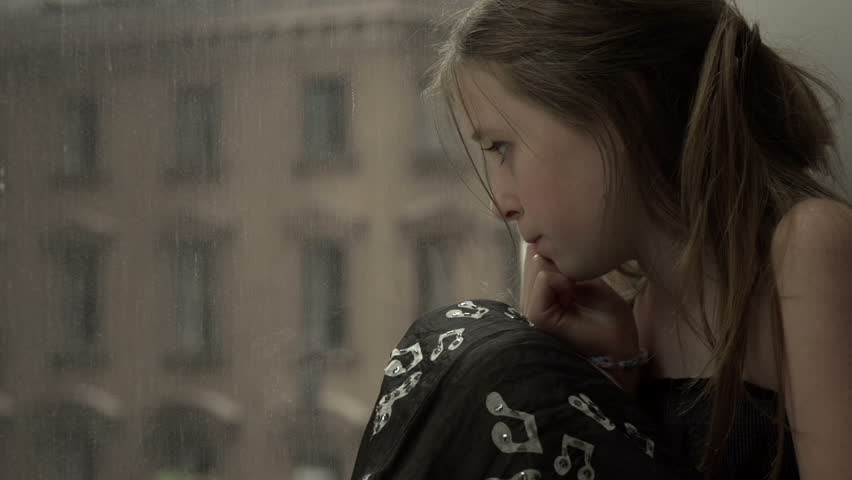 On the desperate and forlorn.
 do desesperado e abandonado
18
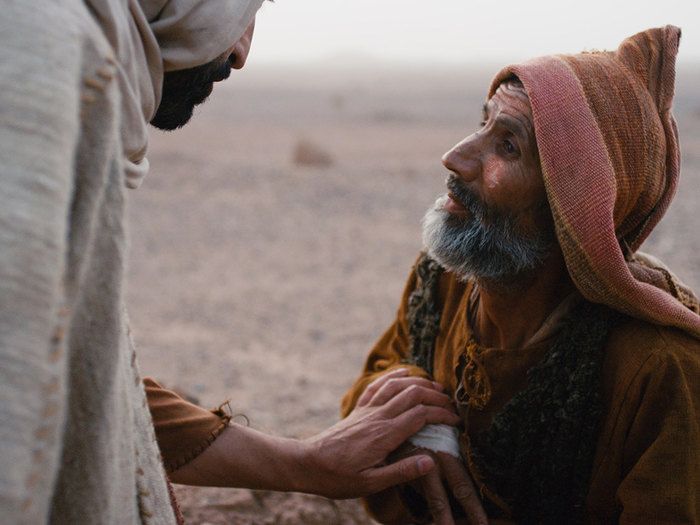 With a touch You healed the leper,
Com um toque, você curou o leproso.
19
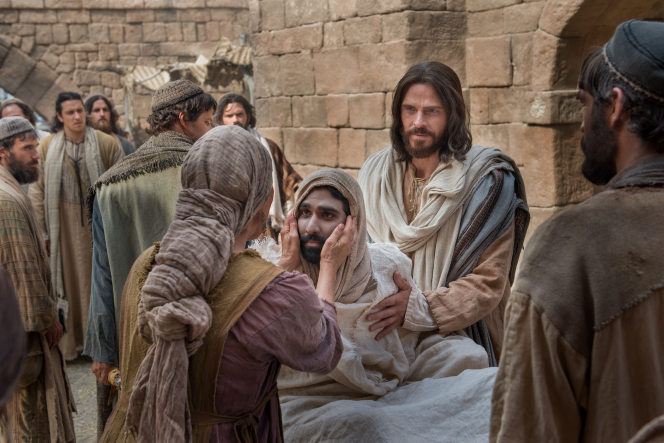 With a shout You raised the dead;
Com uma prece, você ressuscitou os mortos;
20
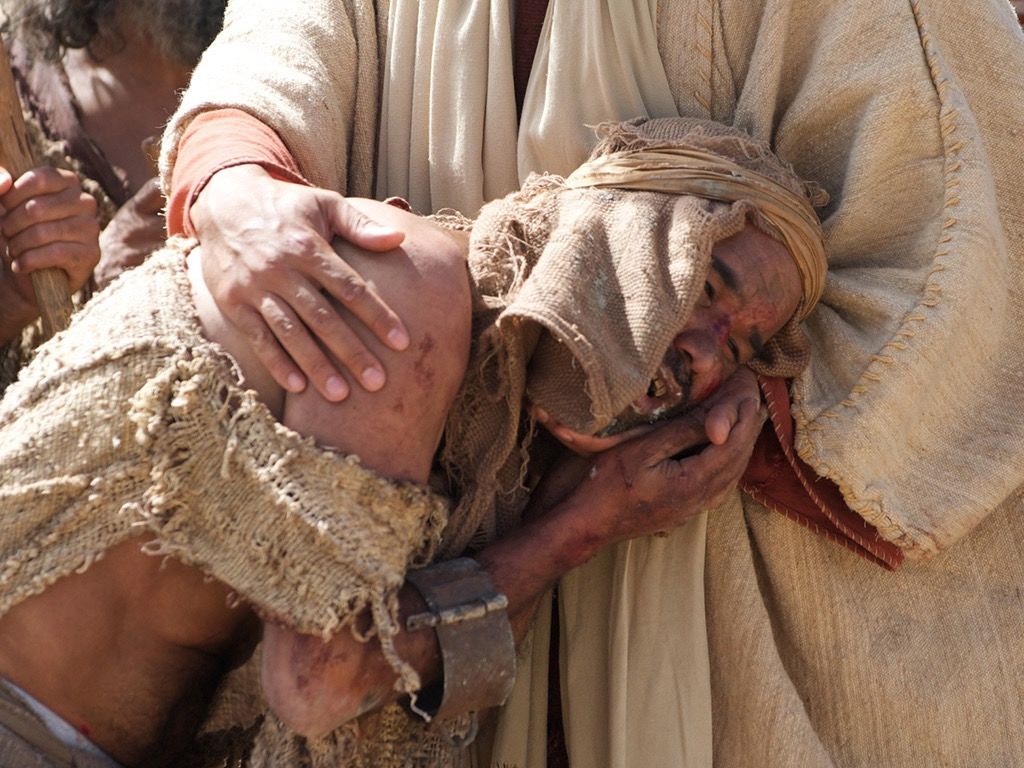 With a word expelled the demons,
Com uma palavra expulsou os demônios
21
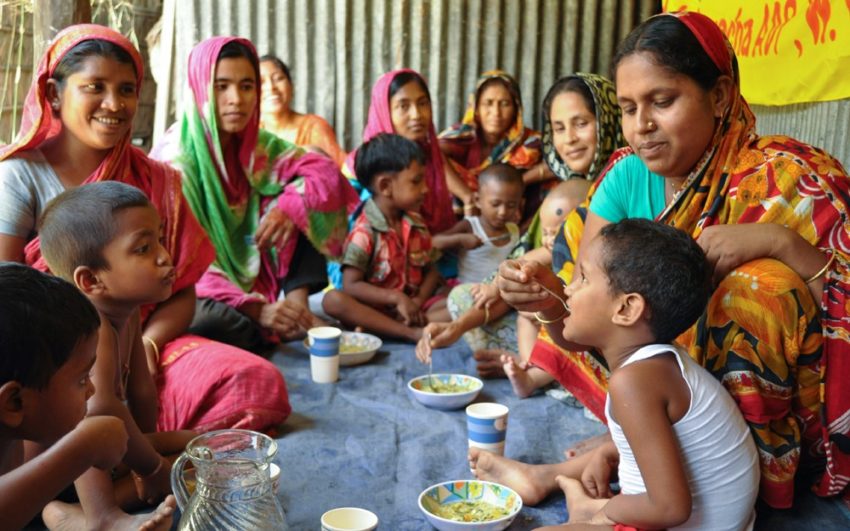 With a blessing broke the bread.
Com uma bênção partiu o pão.
22
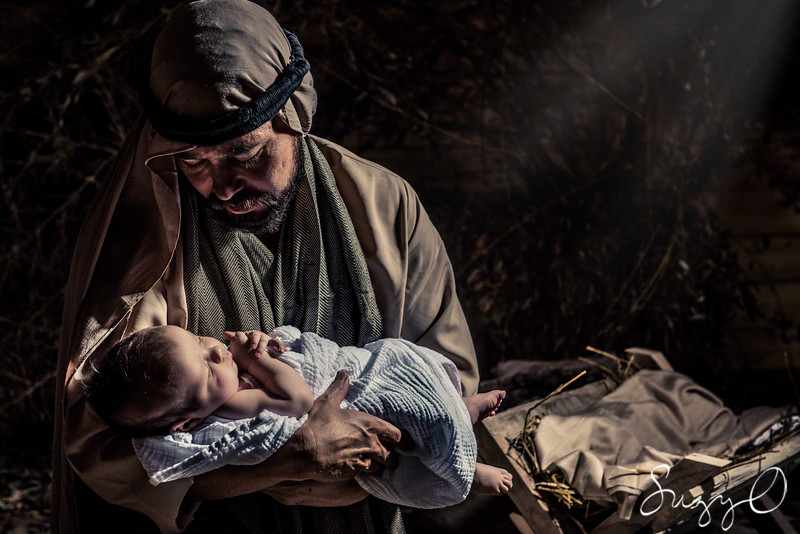 Love Incarnate, Love Divine,
Amor Encarnado, Amor Divino,
23
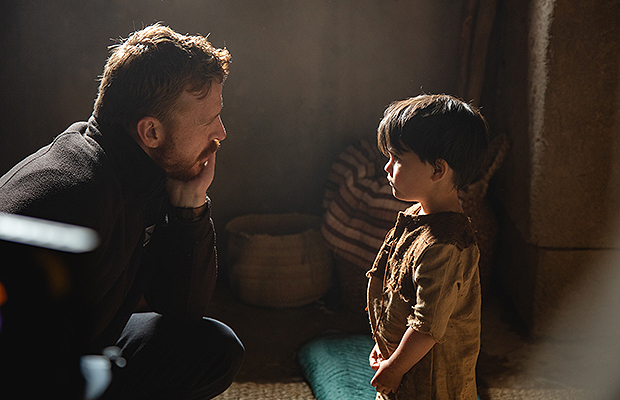 Captivate this heart of mine,
Plasme meu coração,
24
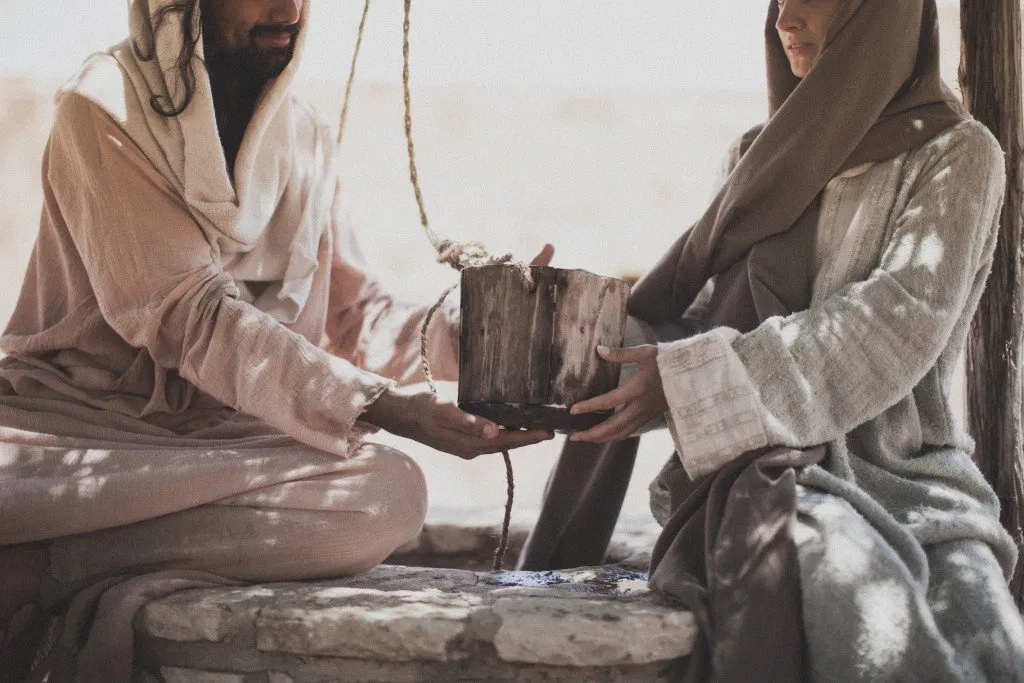 Till all I do
Até que tudo o que eu faço
25
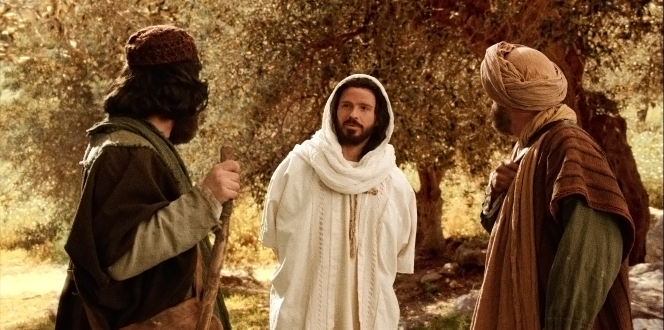 Speaks of You.
Fale de Você.
26
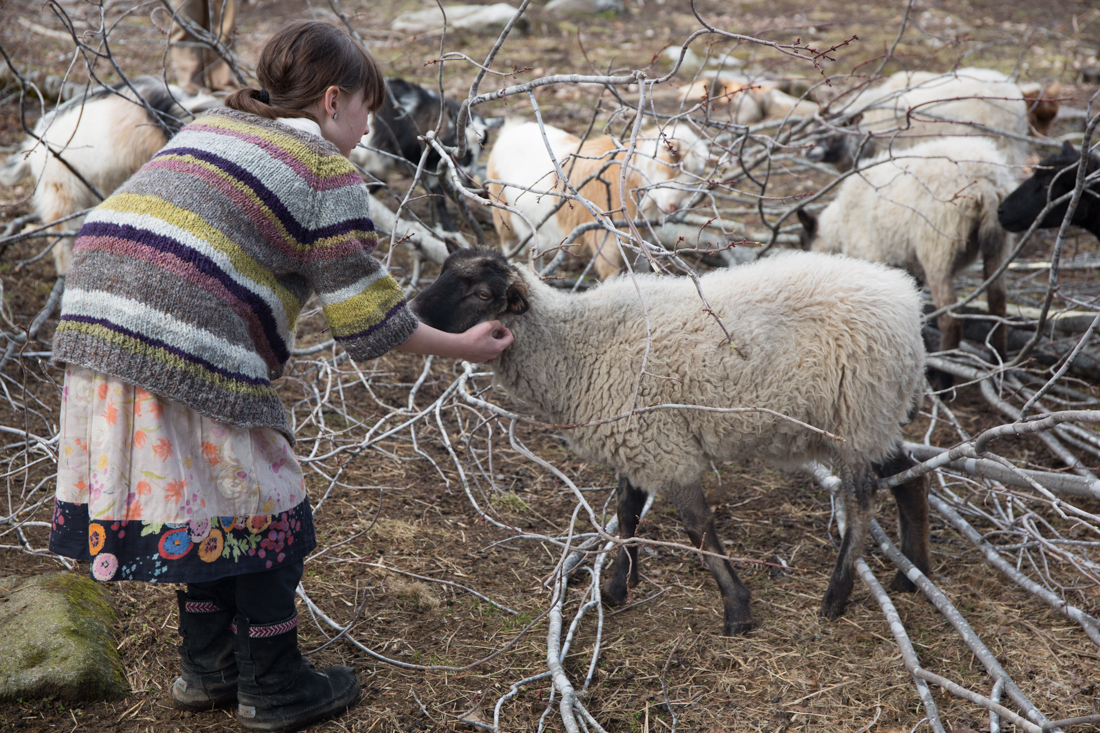 As a sheep before the shearer
Como uma ovelha diante do tosquiador,
27
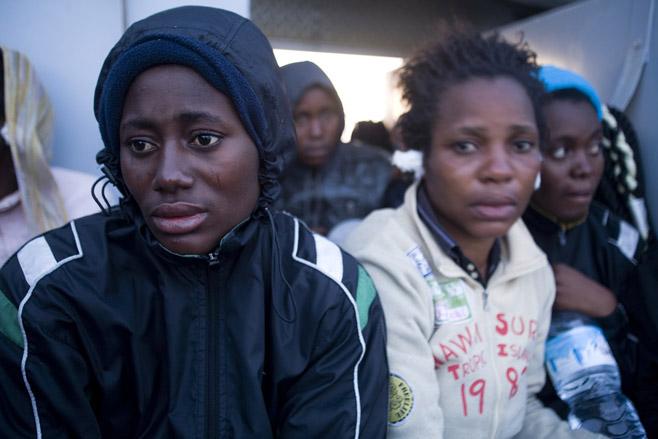 You were silent in Your pain;
Você ficou calado na sua dor;
28
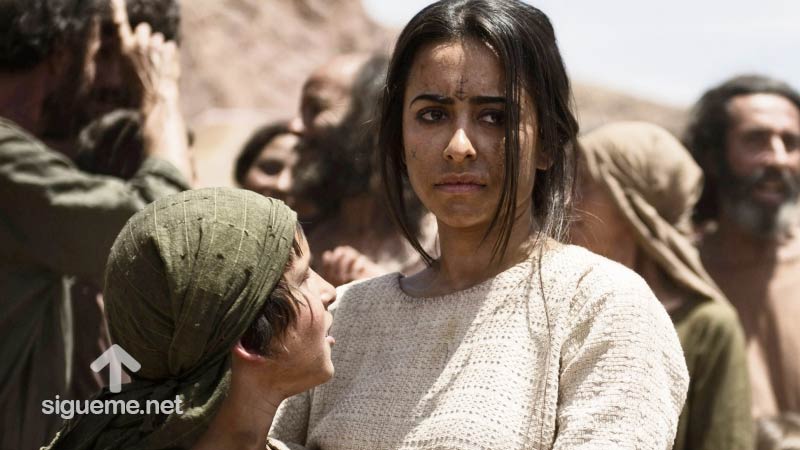 You endured humiliation
Você sofreu humilhação
29
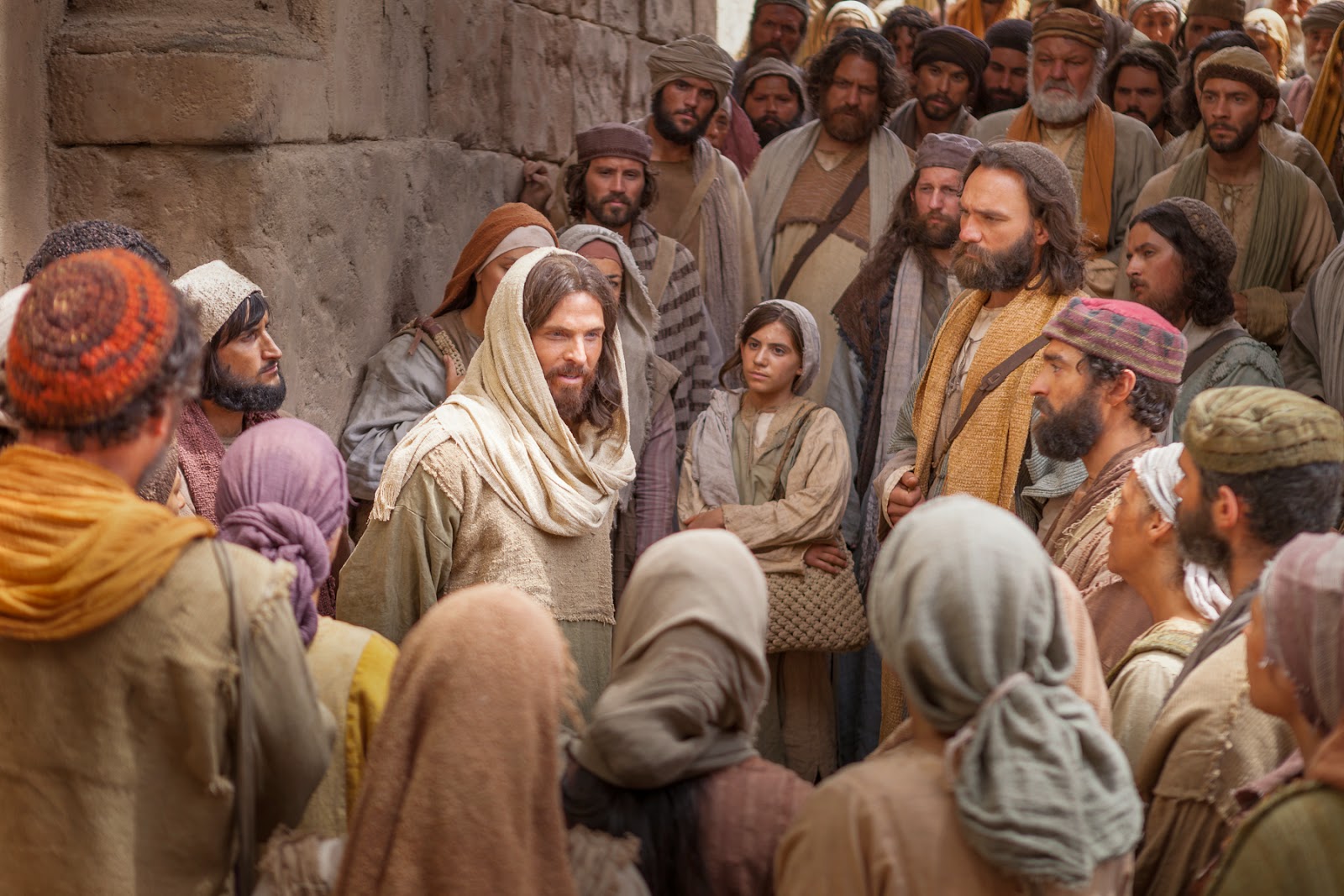 At the hands of those You’d made.
nas mãos daqueles que você criou.
30
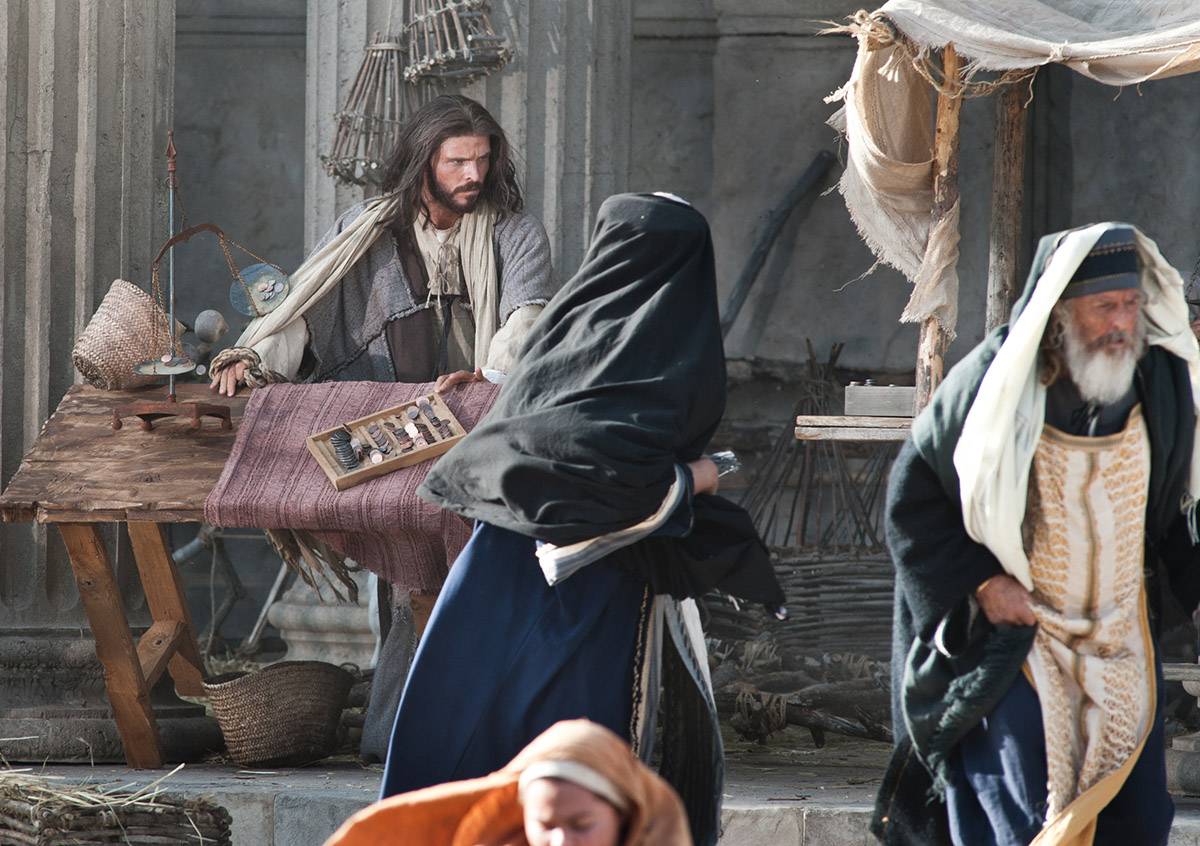 And as hell unleashed its fury
E quando o inferno desencadeou sua fúria
31
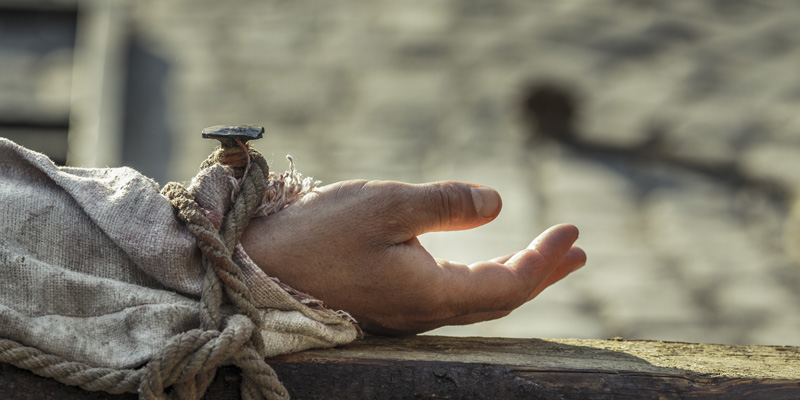 You were lifted on a tree,
Você foi colocado num tronco de árvore,
32
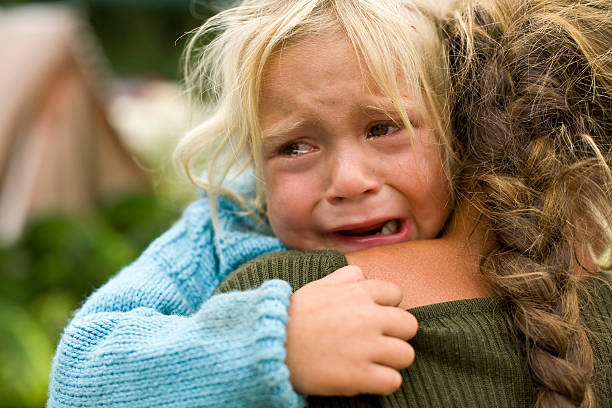 Crying ‘Father God, forgive them,
Suplicando ‘Senhor, meu Deus, perdoe-os,
33
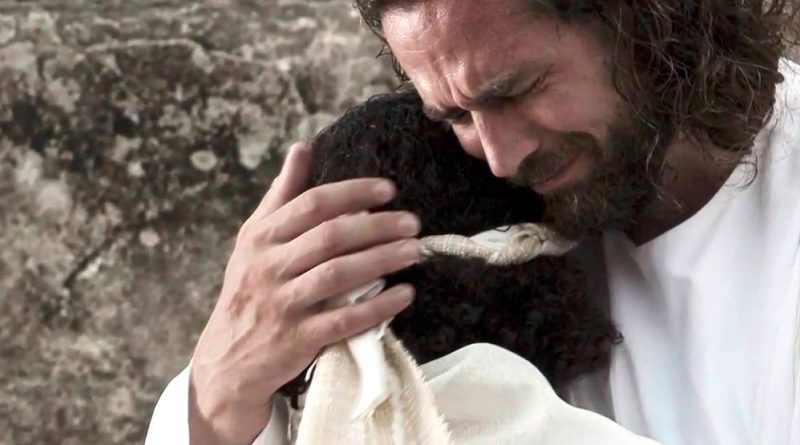 Place their punishment on me.’
Coloque  sobre mim o castigo deles.
34
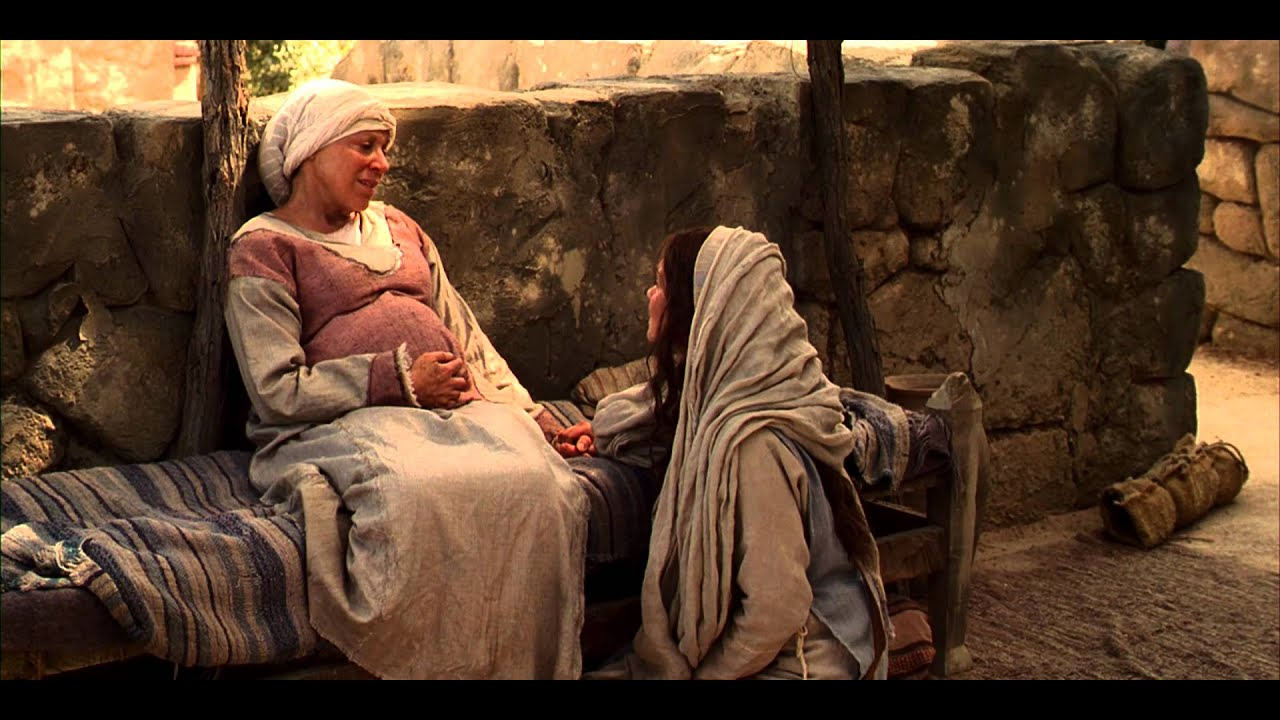 Love Incarnate, Love Divine,
Amor Encarnado, Amor Divino,
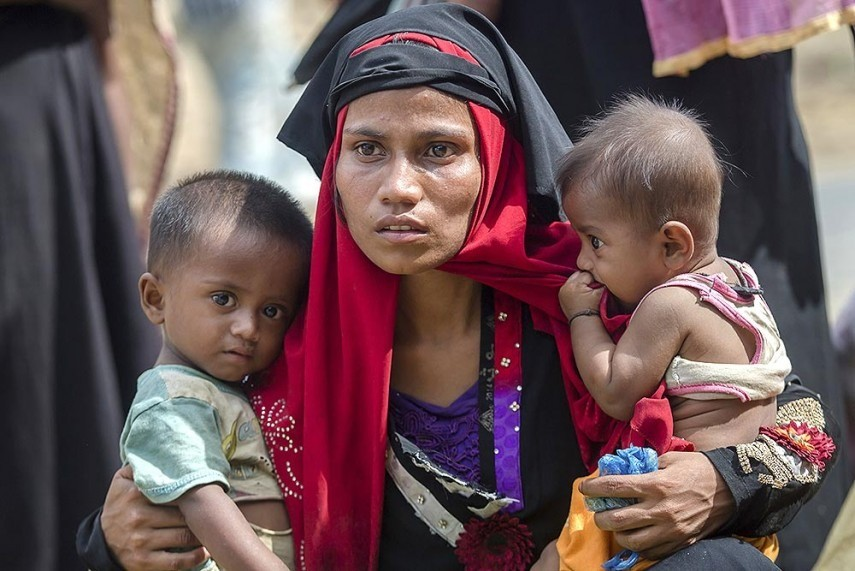 Captivate this heart of mine,
Plasme meu coração,
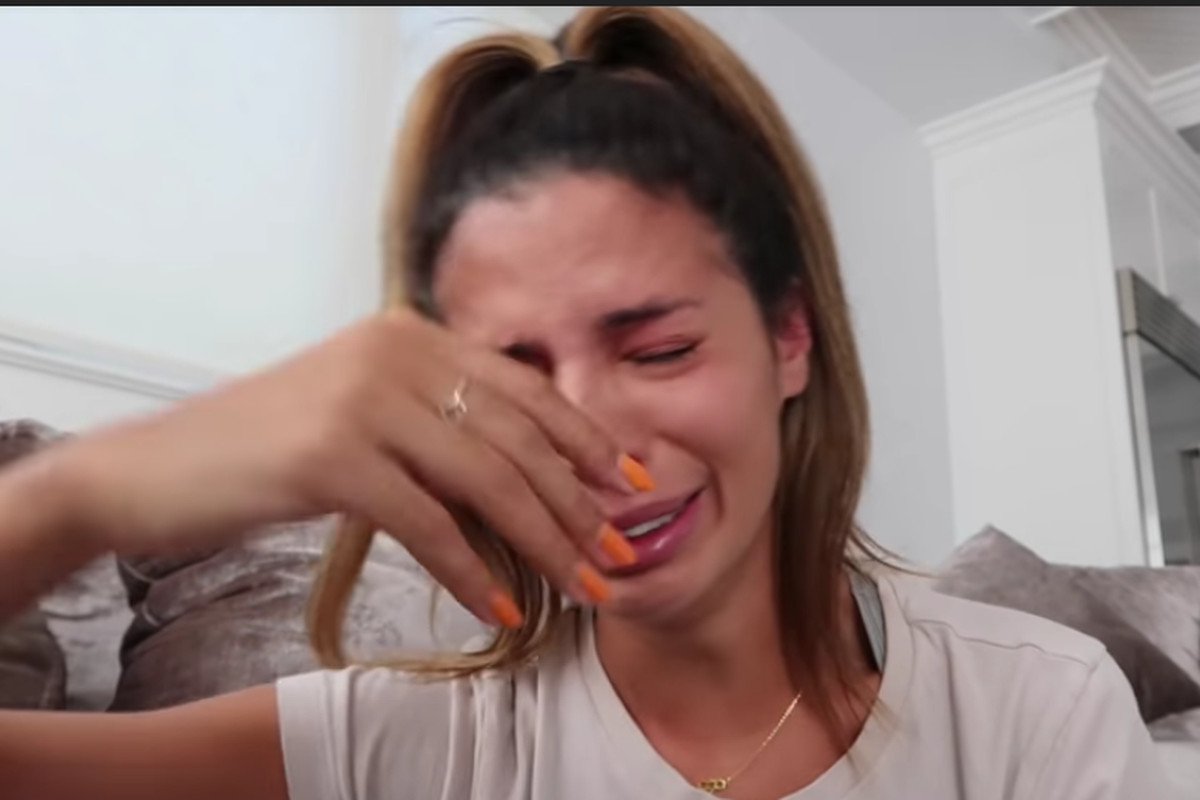 Till all I do
Até que tudo o que eu faço
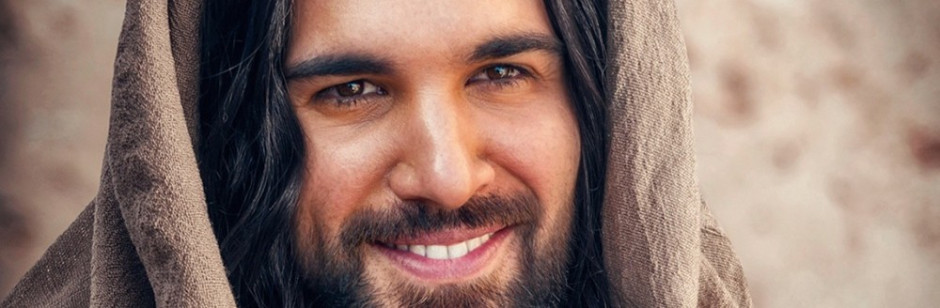 Speaks of You.
Fale de Você.
38
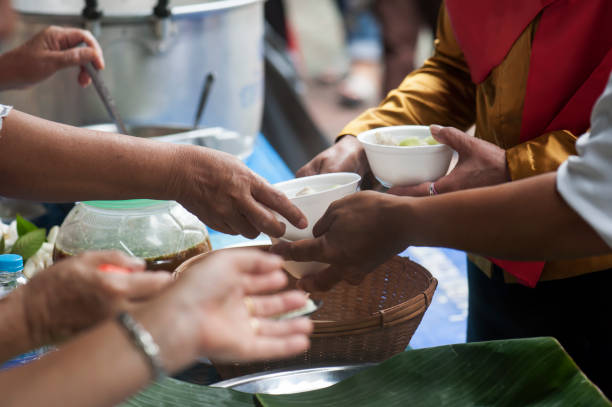 I will feed the poor and hungry,
Vou alimentar os pobres e famintos,
39
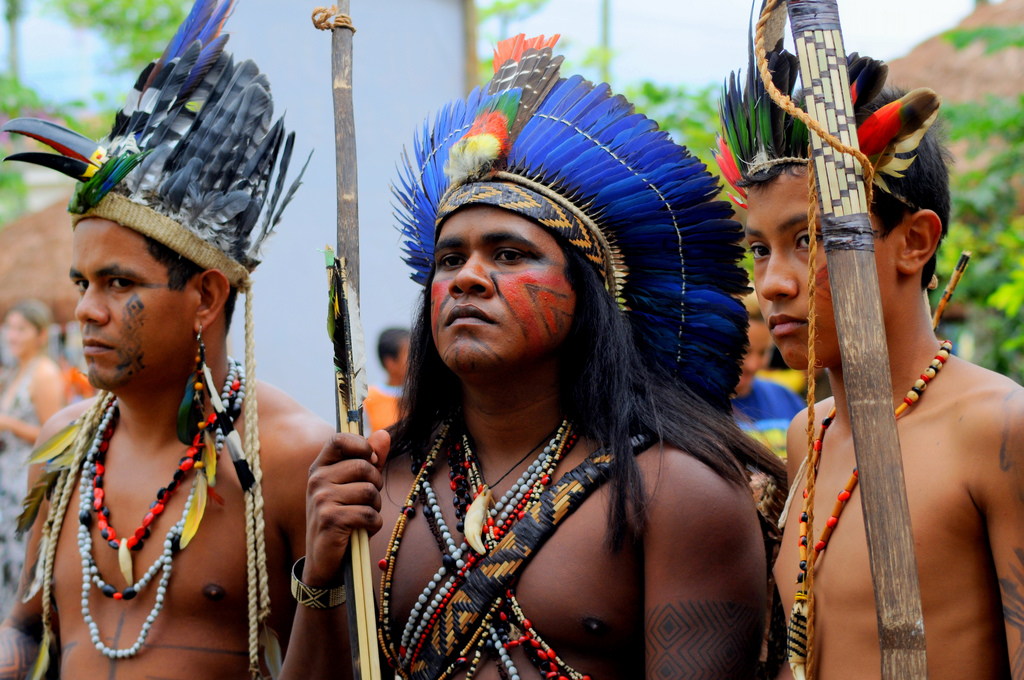 I will stand up for the truth;
 Eu defenderei a verdade;
40
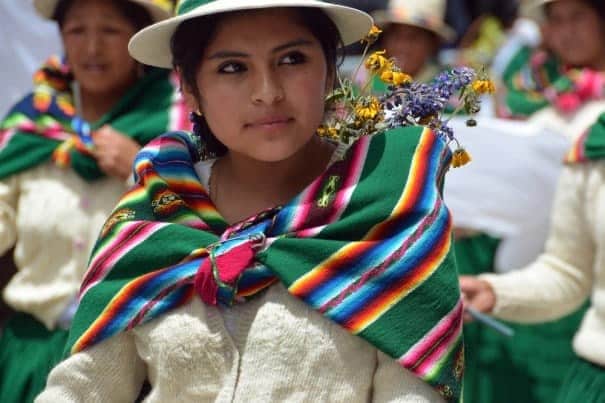 I will take my cross and follow
Vou pegar minha cruz e lhe seguir
41
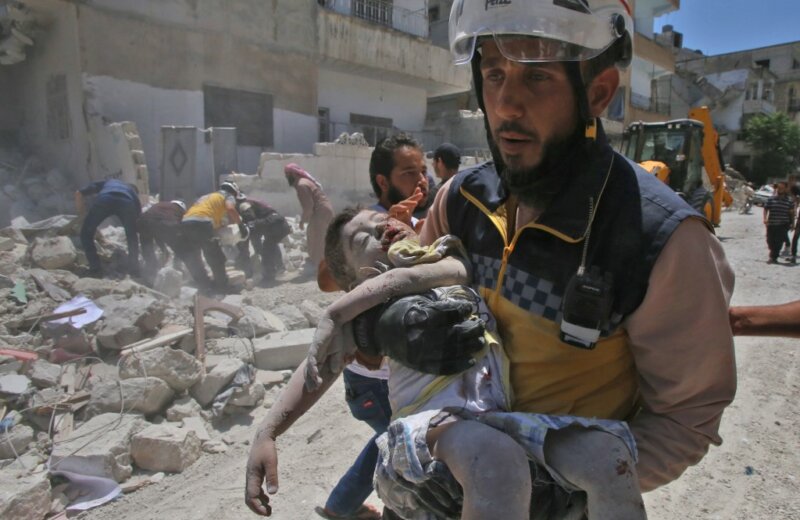 To the corners of the earth.
até os confins do mundo.
42
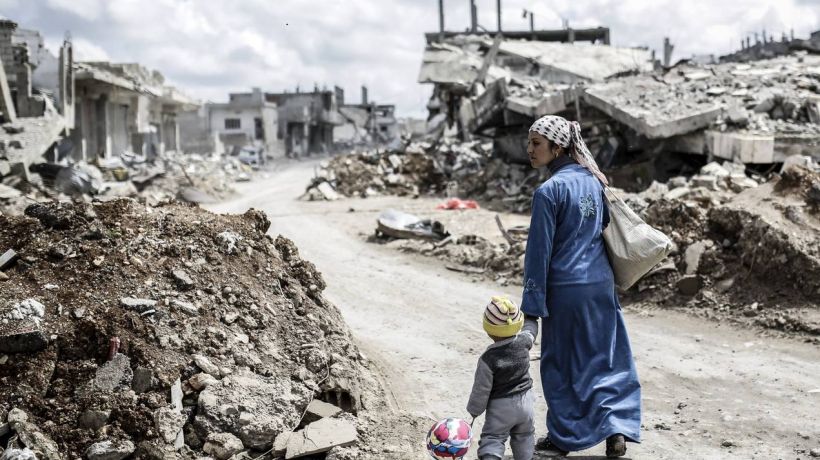 And I ask that You so fill me
Peço apenas que me plenifique
43
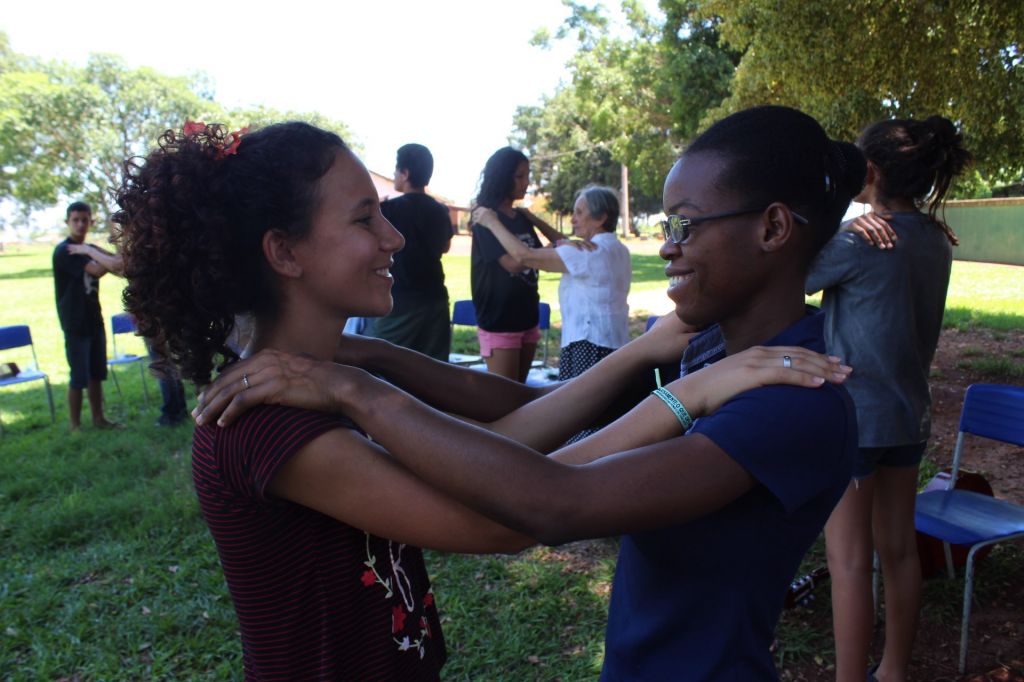 With Your peace, Your power, Your breath,
Com sua paz, seu poder, sua respiração,
44
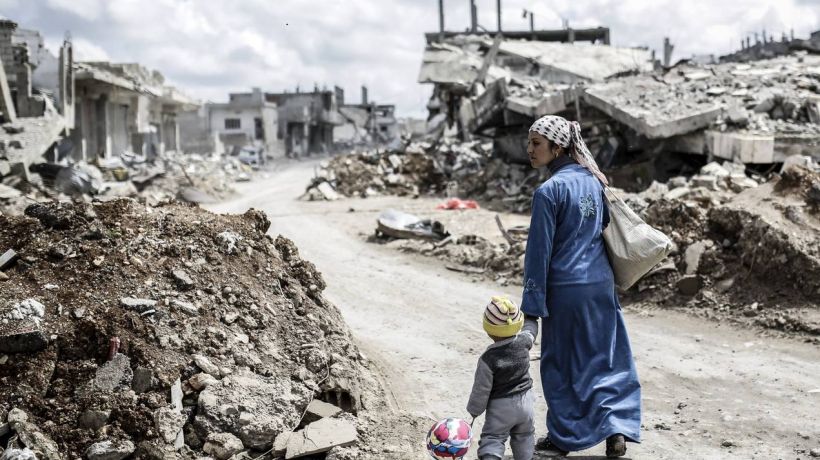 That I never love my life so much
Que o amor à minha vida
45
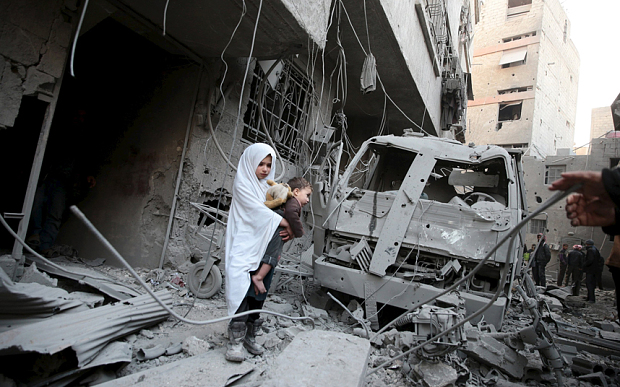 To shrink from facing death.
 não me impeça de enfrentar a morte.
46
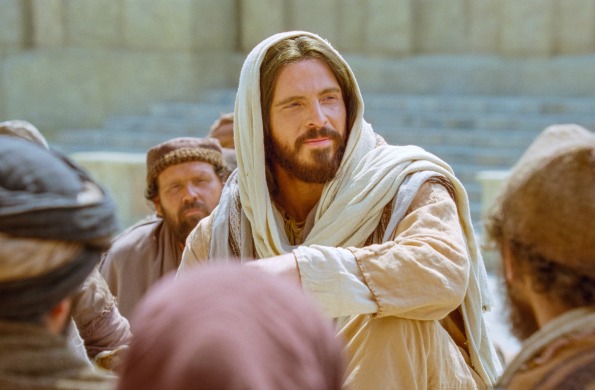 Love Incarnate, Love Divine,
Amor Encarnado, Amor Divino,
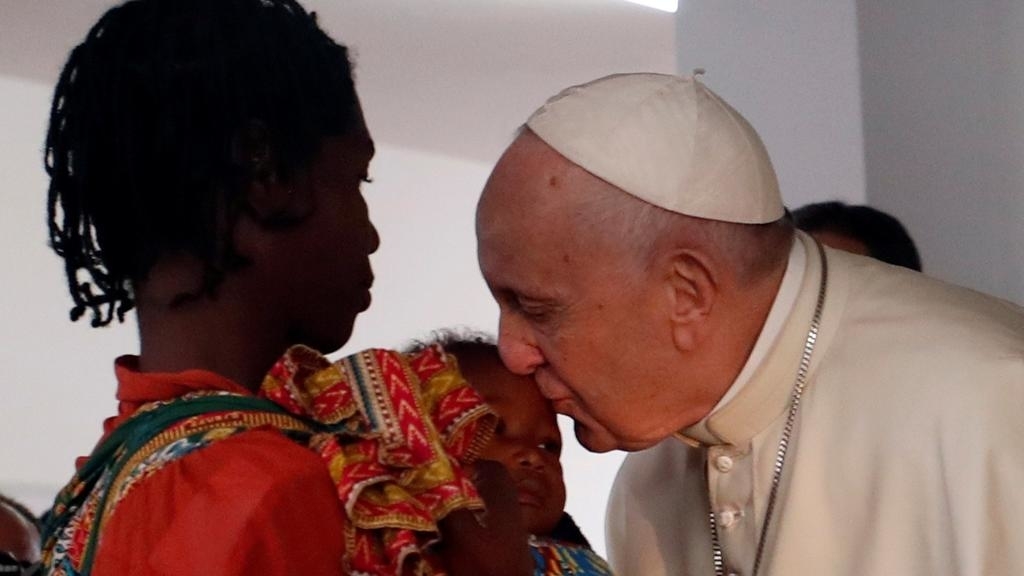 Captivate this heart of mine,
Plasme meu coração,
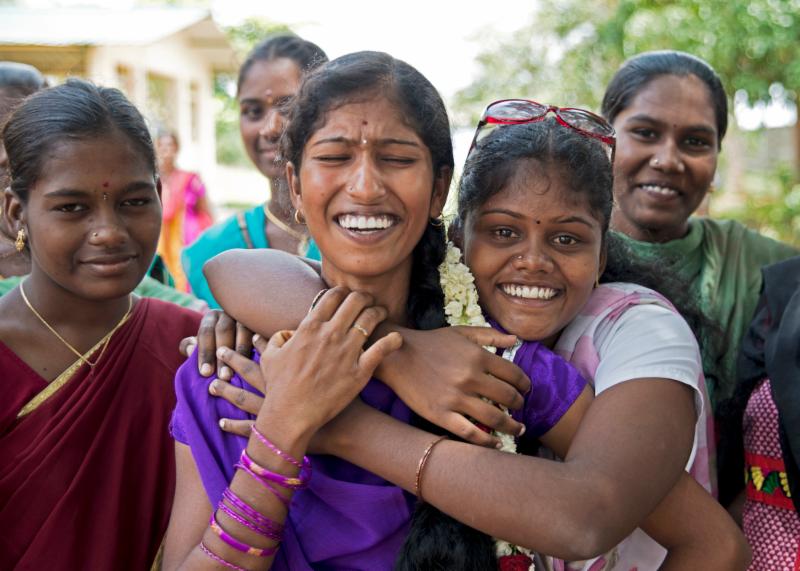 Till all I do
Até que tudo o que eu faço
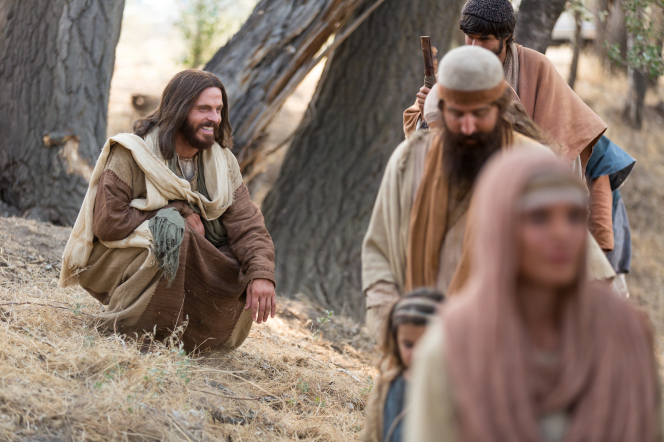 Speaks of You.
Fale de Você.
50
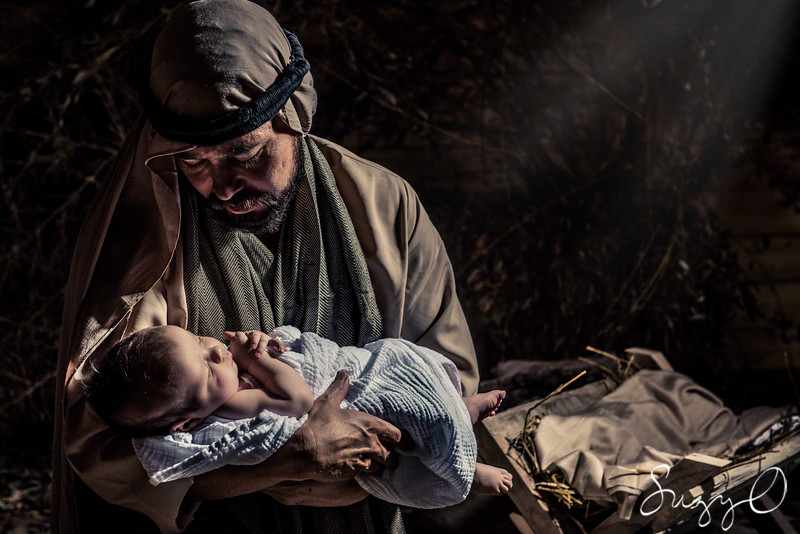 Love Incarnate, Love Divine,
Amor Encarnado, Amor Divino,
51
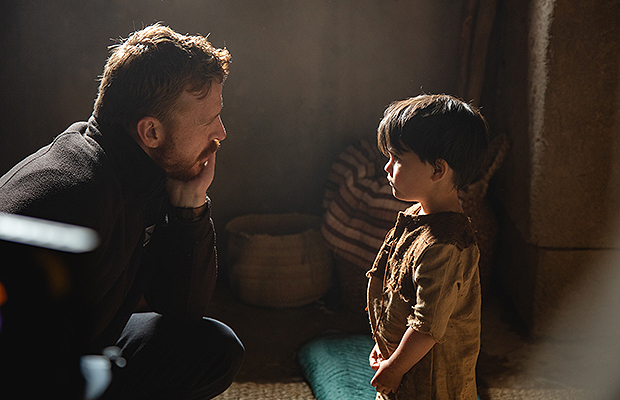 Captivate this heart of mine,
Plasme meu coração,
52
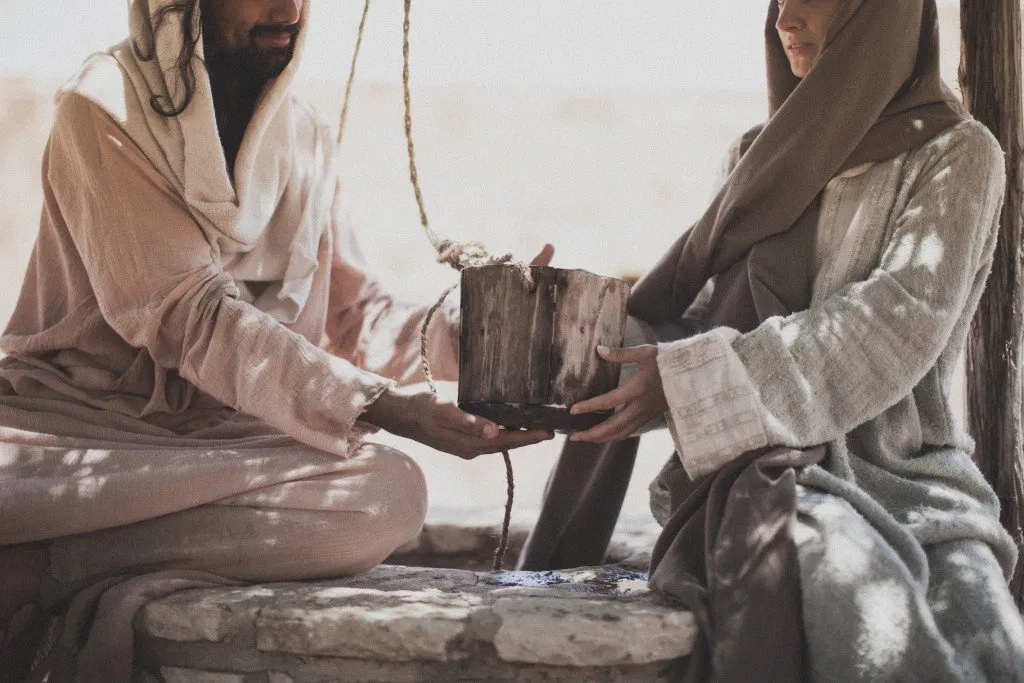 Till all I do
Até que tudo o que eu faço
53
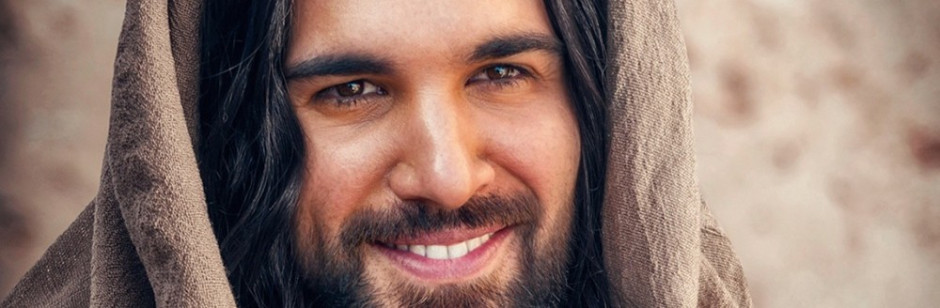 Speaks of You.
Fale de Você.
54